STEM in Action
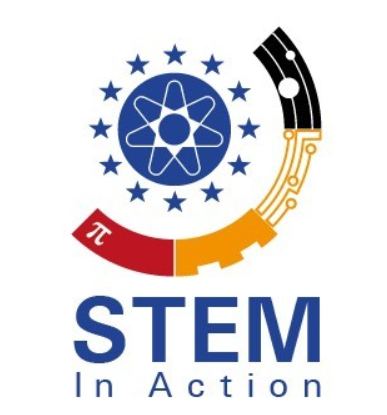 STEM in ActionOpen Educational Resources for Teachers
Project number: 2020-1-TR01-KA203-094309
Seven organisations from Turkey, Belgium,
Romania, Ireland, Germany, Croatia and Greece who are experienced in STEM be active in the STEM in Action project.
Partners
The STEM in Action project
STEM in Action is an ERASMUS+ project in the field of higher education. STEM – Science, Technology, Engineering, and Mathematics – is the field that helps children learn how to program, make codes, and understand technological devices. During STEM education activities, students learn in a safe environment that allows them to fall and try again. STEM education stresses the value of failure as a learning exercise, which will enable students to embrace mistakes as part of the learning process. STEM in Action; Open Educational Resources for Teachers is based on Online and Face to Face STEM courses to the teachers free of charge.
The project started on 31st of December 2020 and will finish on the 30th of December 2022.
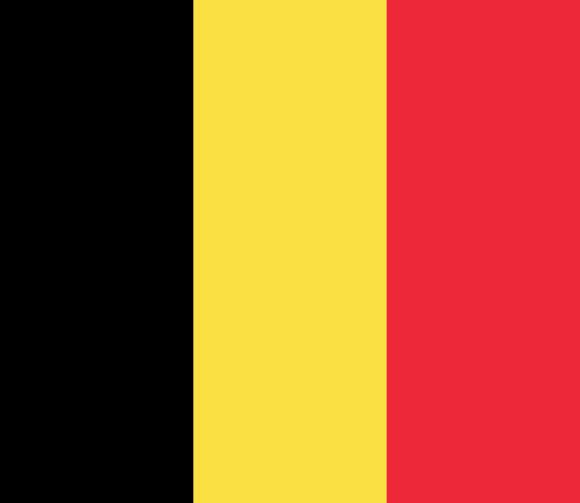 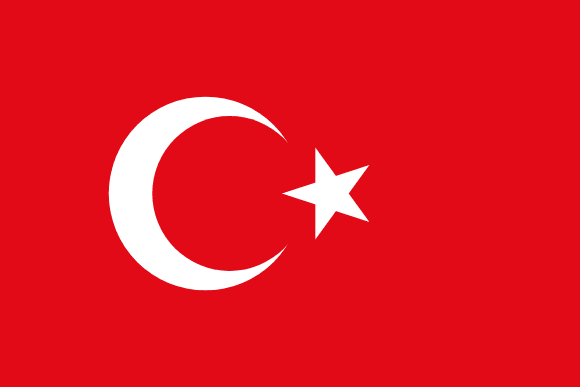 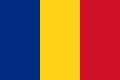 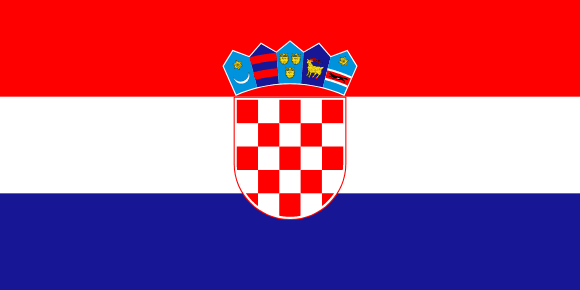 BelgiumKatholieke HogeschoolVives ZuidKatholik HighschoolVives Zuid
CroatiaSveuciliste  U ZagrebUniversity of Zagreb
RomaniaUniversitatea din CraiovaUniversity of Craiova
TurkeyTarsus ÜniversitesiTarsus University
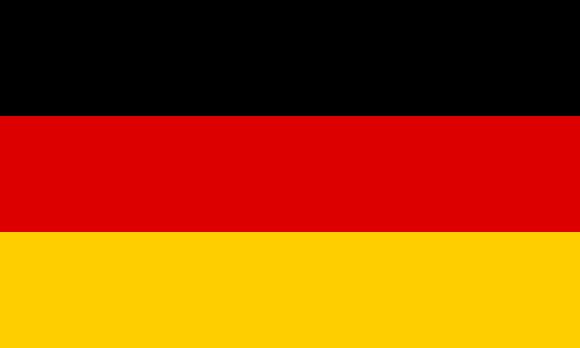 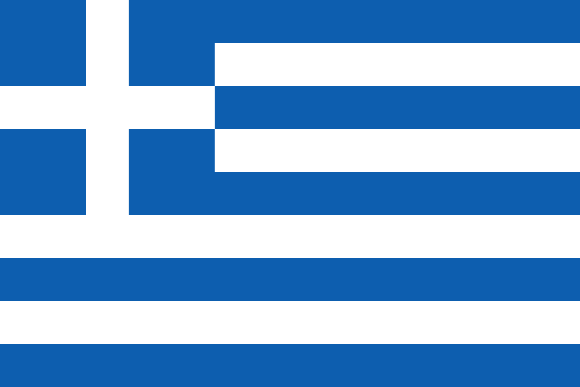 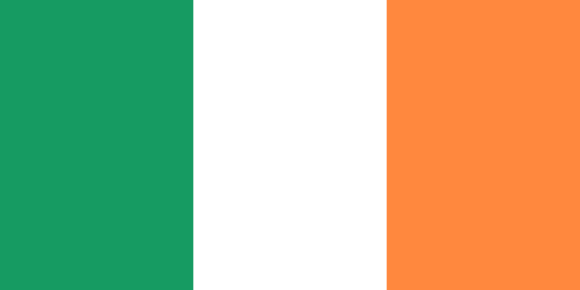 GermanyUniversität PaderbornUniversity Paderborn
IrelandCork Instituteof technology
GreecePiPrivate Company
STEM
Science
Mathematics
Engineering
Technology
Aims and objectives of the STEM in Action project
The objectives of STEM in Action; Open Educational Resources for Teachers; are
• to exchange good practice across the partner countries through learning raids
• to provide tools, methodologies and approaches to facilitate the acquisition of needed skills    with collaborative learning and teaching environments in STEM
• to increase interest of educators about the priorities to gain the competences that they need around STEM education.
• to develop collaborative partnerships between schools and the universities in formal, nonformal and informal learning    at the aim of strengthening the profile(s) of the teaching profession in EU countries.
• to develop a website incorporating good practices including curriculum materials across partners and a virtual courses for teachers
• to produce a range of curriculum materials in STEM area for teachers’ usage
• to upskill teachers in each partner county including knowledge transfer
• to impact on pre-schools, primary, elementary, high schools, VET and university students career choices
Natural Science Practices in Preschool Period
*STEM Activities with Daily Materials
*Simple Measurement Activity Videos
*Art, STEM Videos for Children Creative and Creative Ways
*STEM Application Videos with Language Activities
*Environmental Related STEM Activity Videos

Primary School Videos from STEM perspective
*STEM introduction video
*STEM with robotic applications
*Technology design oriented STEM training
*STEM applications with the environment
*STEM with Art and Creative activities

Branch Lessons from STEM Perspective
*STEM introduction video
*STEM and entrepreneurship event videos
*STEM and programming
*STEM and design applications
*STEM and math applications
Videos
IO1:Online STEM Trainer Training Courses
Learning Teaching Training Activity I: IrelandStaff Trainingfor the preparation of the online STEM courses
Target group:teachers and students of the education faculty
SWAT Analysis as a basis
Learning Teaching Training Activity II: GermanyStaff Trainingfor the preparation of the STEM Trainer Training Curriculum
The Curriculum aims to support school staff with
a new and innovative approach to teaching.The participants are offered pedagogical and
didactical approaches towards STEM in education.
IO2:STEM Trainer Training Curriculum
Teaching resources
Infos: https://stem-in-action.eduproject.eu/, 
Grant Agreement No.  2020-1-TR01-KA203-094309
••••••
••••••
Lehrstuhl Wirtschaftspädagogik II
Prof. Dr. Marc Beutner